ケース 1 : Basic な Amazon SageMaker Studio の使い方
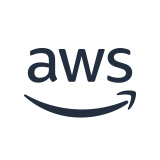 AWS Cloud
READ のみ
フルアクセス
IaC ツールでリソースを作成するときに使用
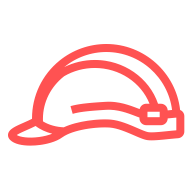 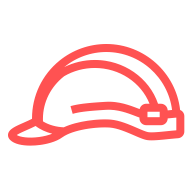 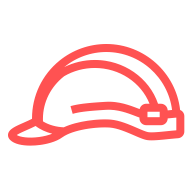 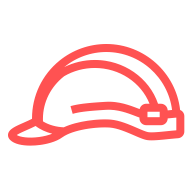 IaC 管理下
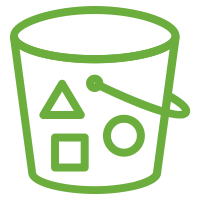 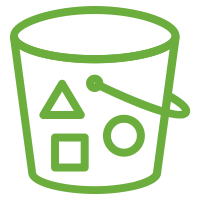 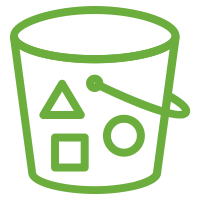 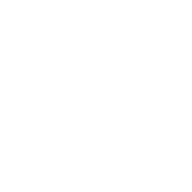 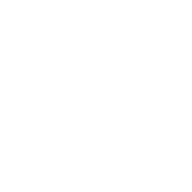 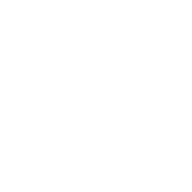 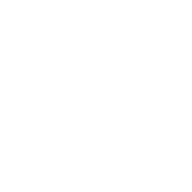 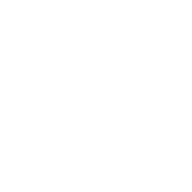 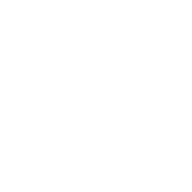 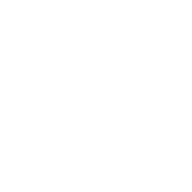 工藤用Role
津郷用Role
工藤用Role
津郷用Role
Amazon SageMaker Domain
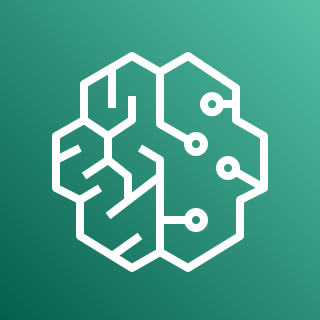 S3/CodeCommitへ同等のアクセス権
津郷用 Bucket
工藤用 Bucket
共用Bucket
管理者 IAM USER
津郷用IAM User
工藤用IAM User
津郷用User Profile
津郷
工藤用User Profile
工藤
マネジメントコンソールにアクセス
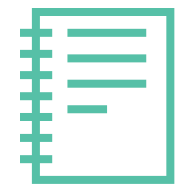 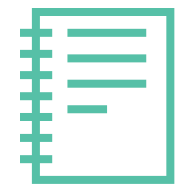 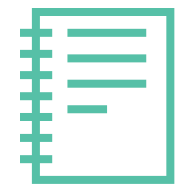 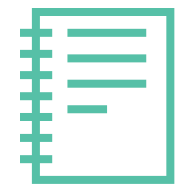 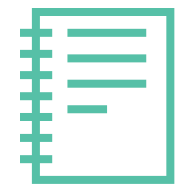 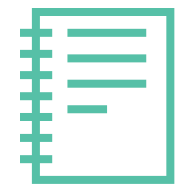 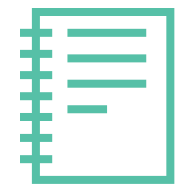 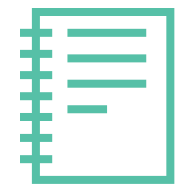 S3/CodeCommitへ同等のアクセス権
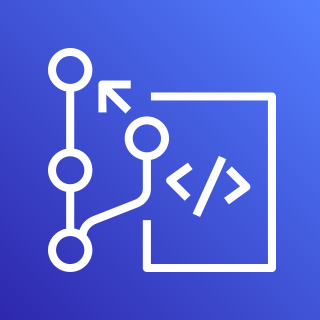 System Terminal/Notebooks
System Terminal/Notebooks
マネジメントコンソールにアクセス
CodeCommit共用リポジトリ